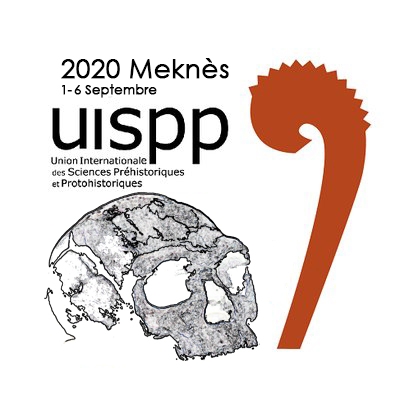 Session  number and title
Communication title
Authors:    last name, name (email address); last name, name (email address); …
1